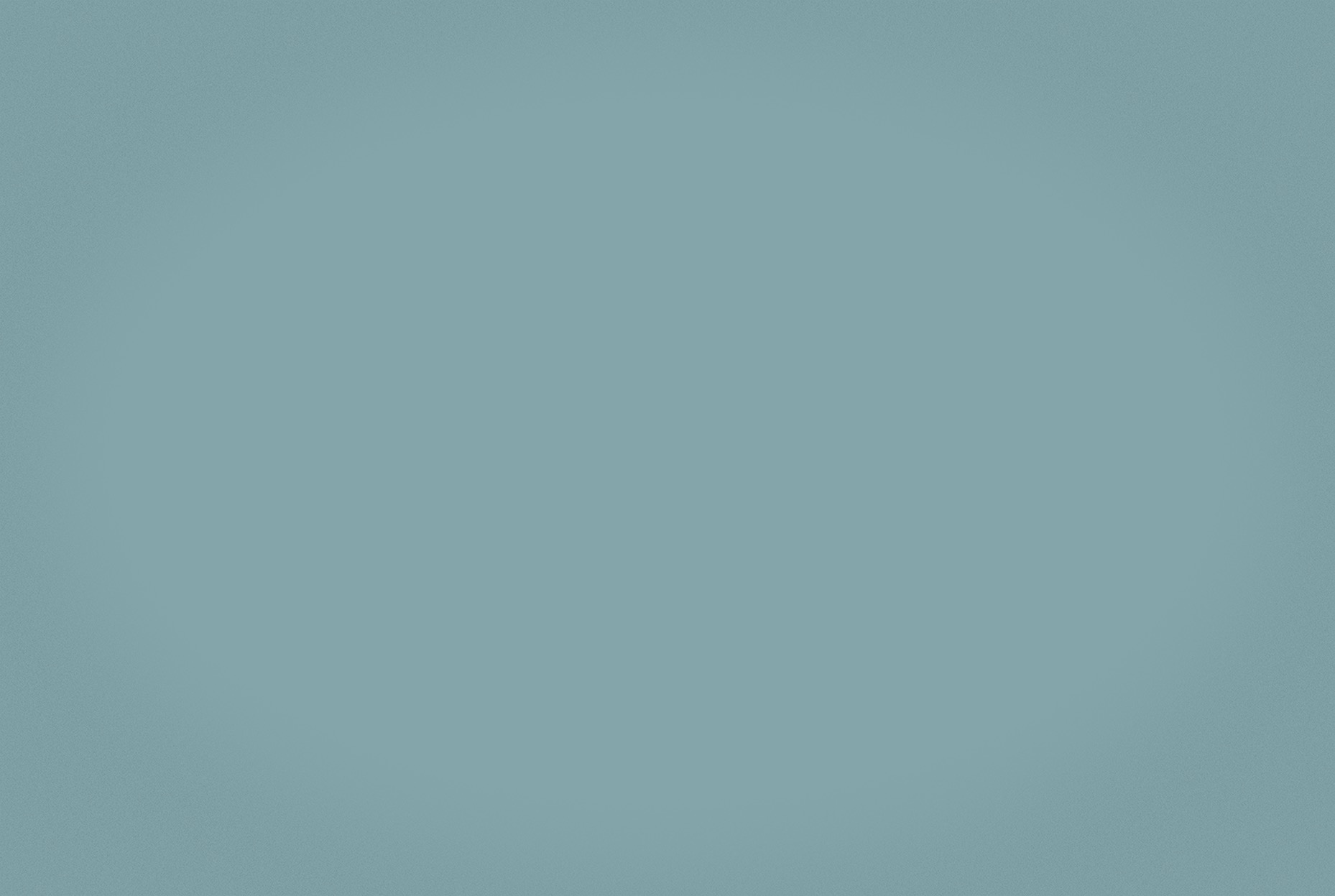 Conselho Nacional de Secretários de Educação
Grupo de Trabalho Financiamento da Educação
Pesquisa Financiamento da 
Educação nos Estados Brasileiros
São Paulo, 29 e 30 de novembro de 2019
CONSED | Instituto Unibanco
Sumário
1
Apresentação do estudo
2
Metodologia e linha do tempo
3
Resultados e análises do estudo
4
Diretrizes para a parametrização nacional do financiamento da educação
Apresentação da pesquisa
Apresentação da pesquisa
Objetivo Geral

Possibilitar o cálculo dos custos por aluno, em educação básica, em todos os estados brasileiros
Apresentação da pesquisa
Contexto
Emenda Constitucional 95/2016 
Plano Nacional da Educação (PNE) 
PEC 15/2015
Objetivos Específicos 
Produção de dados para a tomada de decisão informada
Criação de uma rede de técnicas/os estaduais para compartilhar de experiências e práticas
Metodologia e linha do tempo
Metodologia
Subfunção
Ensino Fundamental

Ensino Médio 

Administração Geral
Fonte de dados secundária estadual: Quadros de Detalhamento de Despesas (QDD) das SEE para os anos de 2015 e 2016
Categoria Econômica
Pessoal e encargos sociais

Investimentos 

Inversões financeiras
Fontes
Tesouro Estadual 

FUNDEB 

Quota parte do Salário Educação
Metodologia
Relatório - Parte A

Análise global da despesa liquidada pelas Secretarias Estaduais de Educação
Relatório - Parte B

Análise específica das despesas setoriais liquidadas em educação: a. alimentação escolar,  b. limpeza escolar, c. segurança/vigilância escolar e d. transporte escolar
Linha do tempo – O caminho trilhado até aqui
Fev/2018
Realização da 1ª Vídeo Conferência com o GT
Jan/2018
Envio do Relatório com Resultados Preliminares
Nov/2017
Devolutiva sobre a pesquisa: Encontro SP
22/09/2017:
Primeiro contato com estados para envio do QDD
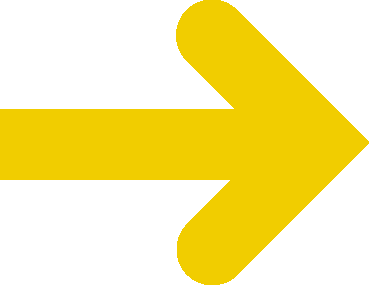 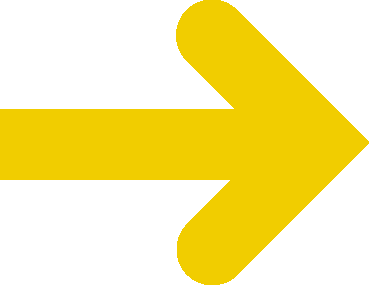 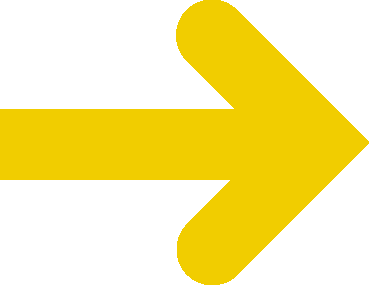 Set/2018
Realização da 2ª Vídeo Conferência com o GT
Out/2018
Consolidação do Relatório Final da Pesquisa
Nov/2018
Encontro Presencial
(São Paulo)
Março a Ago/2018
Elaboração da Versão Final 1 (Relatório)
Março/2018
Seminário Internacional FEB - Recife
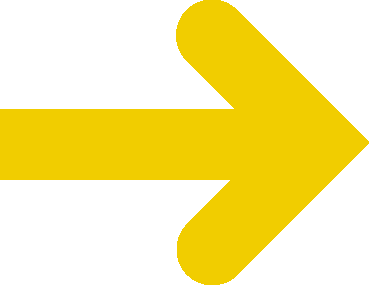 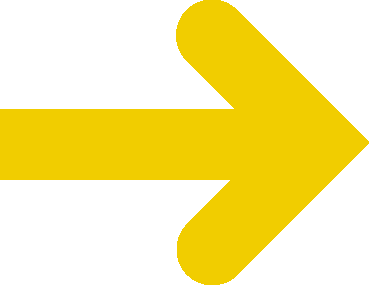 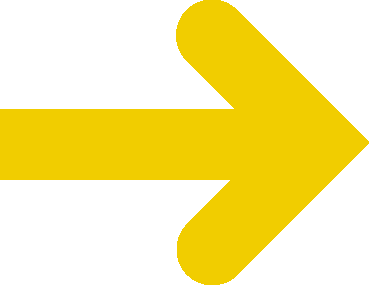 Resultados e análises
PARTE A. Resultados e Análises 1. Função Educação das Secretarias Estaduais de Educação
Para a grande maioria dos estados brasileiros, a execução orçamentária das Secretarias Estaduais de Educação corresponde a mais de 50% das despesas realizadas na função educação
PARTE A. Resultados e Análises 2. Análise por subfunções orçamentárias (educação)
Dificuldade analítica: Despesas classificadas nas subfunções ”educação básica” e ”administração geral”
Despesas na etapa de ensino fundamental
Na maior parte dos estados, não utilização da subfunção previdência do regime estatutário
Subfunções
Região Centro-Oeste, 2015-2016
Elaboração: 
Equipe de Pesquisa Financiamento da Educação nos Estados Brasileiros
Fonte: 
QDD dos Estados
Subfunções
Região Norte, 2015-2016
Elaboração: 
Equipe de Pesquisa Financiamento da Educação nos Estados Brasileiros
Fonte: 
QDD dos Estados
Subfunções
Região Nordeste, 2015-2016
Elaboração: 
Equipe de Pesquisa Financiamento da Educação nos Estados Brasileiros
Fonte: 
QDD dos Estados
Subfunções
Região Sudeste, 2015-2016
Elaboração: 
Equipe de Pesquisa Financiamento da Educação nos Estados Brasileiros
Fonte: 
QDD dos Estados
PARTE A. Resultados e análises 3. Análise por categoria econômica, grupo e elementos de despesa
Despesas de pessoal e encargos compõem a maior parte dos gastos
Considerável participação de despesas relacionadas a contratos com terceiros e contribuições, convênios e transferências a entidades sem fins lucrativos e a municípios em algumas regiões
Despesas de capital não têm grande participação nas despesas realizadas
PARTE A. Resultados e análises 4. Análise das fontes de despesa
Recursos do Tesouro Estadual têm centralidade nas despesas executadas pelas Secretarias Estaduais de Educação, se considerado o valor total para cada um dos 2 anos analisados
Estados do Norte e, sobretudo, Nordeste, têm como como principal fonte de financiamento o FUNDEB
Destacada participação da fonte do Fundo de Manutenção e Desenvolvimento da Educação Básica e de Valorização dos Profissionais da Educação (FUNDEB)
Demais fontes, com menor participação, advêm de recursos como, Programas FNDE, Salário Educação, transferências voluntárias e operações de crédito
PARTE A. Resultados e análises 4. Análise das fontes de despesa
Elaboração: 
Equipe de Pesquisa Financiamento da Educação nos Estados Brasileiros
Fonte: 
QDD dos Estados
PARTE A. Resultados e análises 4. Análise das fontes de despesa
Elaboração: 
Equipe de Pesquisa Financiamento da Educação nos Estados Brasileiros
Fonte: 
QDD dos Estados
PARTE B. Resultados e análisesAnálise das despesas setoriais – Aspectos Gerais
Despesas Setoriais Analisadas:
1. Alimentação Escolar
2. Limpeza Escolar
3. Segurança/Vigilância Escolar
4. Transporte Escolar
1. Há profundas diferenças entre os estados considerando as despesas setoriais analisadas
2. O padrão de gastos não se relaciona ao porte orçamentário ou população beneficiária
3. O atual banco de dados não permite fazer comparações robustas entre os estados
Destaques
PARTE B. Resultados e análisesAnálise das despesas setoriais – Hipóteses
Despesas Setoriais Analisadas:
1. Alimentação Escolar
2. Limpeza Escolar
3. Segurança/Vigilância Escolar
4. Transporte Escolar
1.1. Nos estados, há múltiplas formas de contratação dos bens e serviços (centralizadas, mistas e descentralizadas)
1.2. Em alguns estados, a oferta de bens e serviços é absorvida por servidores/as de carreira
Hipóteses 1/4
PARTE B. Resultados e análisesAnálise das despesas setoriais – Hipóteses
Despesas Setoriais Analisadas:
1. Alimentação Escolar
2. Limpeza Escolar
3. Segurança/Vigilância Escolar
4. Transporte Escolar
2. Em alguns estados, há despesas para contratação de bens e serviços sendo realizadas por outras secretarias, e não somente a Educação
Hipóteses 2/4
PARTE B. Resultados e análisesAnálise das despesas setoriais – Hipóteses
Despesas Setoriais Analisadas:
1. Alimentação Escolar
2. Limpeza Escolar
3. Segurança/Vigilância Escolar
4. Transporte Escolar
3. Há despesas setoriais que não foram identificadas pela equipe de pesquisa
Hipóteses 3/4
PARTE B. Resultados e análisesAnálise das despesas setoriais – Hipóteses
Despesas Setoriais Analisadas:
1. Alimentação Escolar
2. Limpeza Escolar
3. Segurança/Vigilância Escolar
4. Transporte Escolar
4. Há limitações para a contabilização e análise dos subelementos de despesas: nomenclaturas agregadas ou genéricas que impossibilitam a identificação das despesas setoriais específicas
Hipóteses 4/4
PARTE B. Resultados e análisesAnálise das despesas setoriais – Possíveis desdobramentos
Possibilidades para o avanço do estudo 1/4
1. Ampliar a amostra de estados analisados e da base de dados utilizada, contemplando todas as despesas liquidadas na função educação pelos estados
PARTE B. Resultados e análisesAnálise das despesas setoriais – Possíveis desdobramentos
Possibilidades para o avanço do estudo 2/4
2. Ampliar a compreensão sobre os dados gerados, incluindo os sistemas utilizados para o registro, modelo de sistematização e compartilhamento de dados, regras de padronização da execução orçamentária e a composição de cada um dos elementos, dentre outros aspectos
PARTE B. Resultados e análisesAnálise das despesas setoriais – Possíveis desdobramentos
Possibilidades para o avanço do estudo 3/4
3. Debate, análise coletiva e construção conjunta com os estados, sobretudo para reflexão sobre a confiabilidade, coerência e pertinência das informações apresentadas e das propostas construídas
PARTE B. Resultados e análisesAnálise das despesas setoriais – Possíveis desdobramentos
Possibilidades para o avanço do estudo 4/4
4. Fomentar a parametrização das despesas orçamentárias em educação, a partir da definição de diretrizes comuns e partilhadas, possibilitando análises sobre os custos em educação
Fluxo de informações – Financiamento da Educação
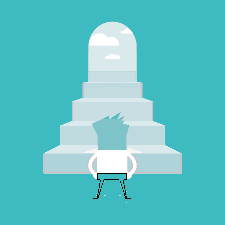 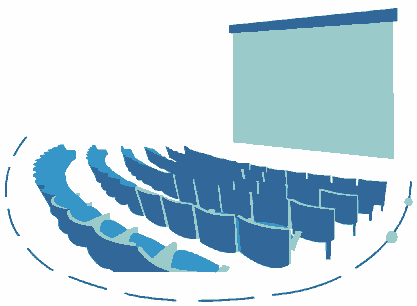 GESTÃO DA CARRREIRA
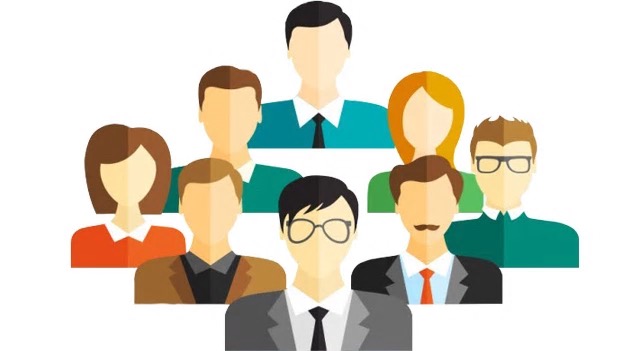 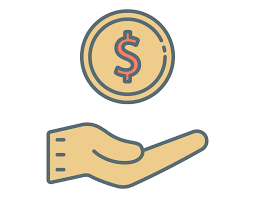 Processos
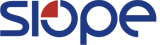 ATRIBUIÇÃO DE AULAS
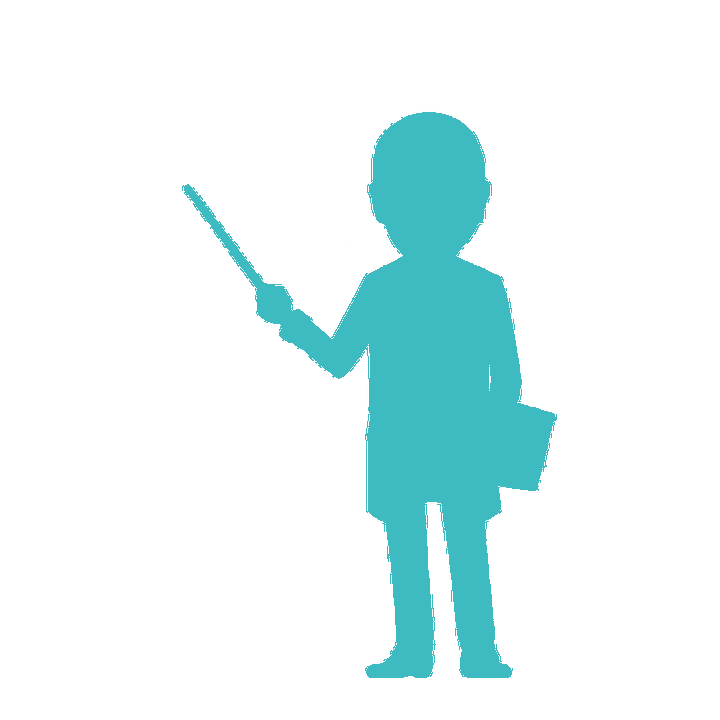 GESTÃO DE PESSOAL
EXECUÇÃO ORÇAMENTÁRIA
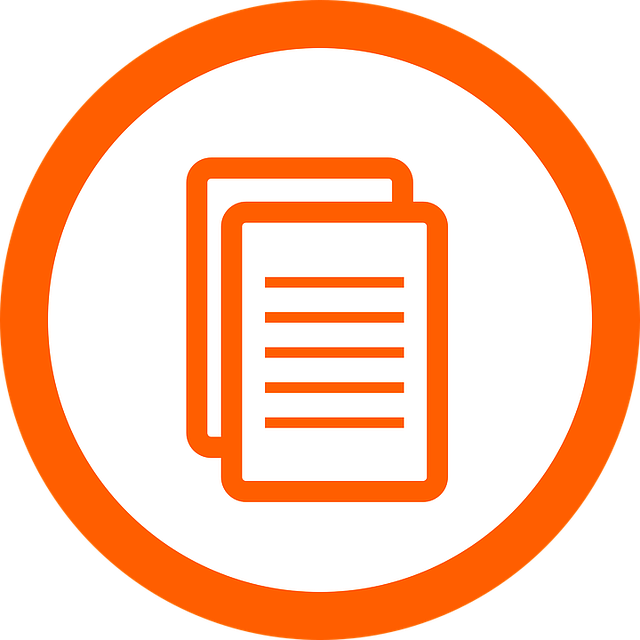 SELEÇÃO DE DOCENTES
Custo/aluno
GESTÃO DE CONTRATOS
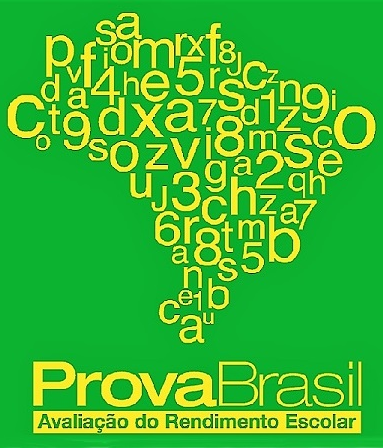 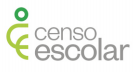 Fontes
Diretrizes para parametrização do financiamento da educação
Diretrizes para parametrização do financiamento da educação
Diretrizes são entendidas como pré-condições para que exista a parametrização nacional do financiamento da educação
O que estamos chamando de ”diretrizes”?
Diretrizes para parametrização do financiamento da educação
1. Transparência de dados e informações da gestão educacional
2. Acessibilidade de dados da gestão educacional
3. Integração dos sistemas da gestão educacional
4. Comparabilidade de dados entre estados na gestão educacional
Diretrizes
Diretrizes para parametrização do financiamento da educação
Transparência de dados e informações da gestão educacional

Definição: redefinir processos de produção de informações de interesse público para viabilizar o acesso aos dados ao público interno e externo, permitindo o cálculo do custo/aluno.
Diretriz para Parametrização 
1/4
Diretrizes para parametrização do financiamento da educação
2. Disponibilidade de dados da gestão educacional em formato aberto  

Definição: disponibilizar, por meio da internet, documentos, informações e dados governamentais de domínio público para a livre utilização pela sociedade, que permitam a aferição e avaliação do custo/aluno.
Diretriz para Parametrização 
2/4
Diretrizes para parametrização do financiamento da educação
3. Integração dos sistemas da gestão educacional

Definição: trabalhar a interação dos diferentes  sistemas de gestão educacional necessários produção de dados e informações para geração do custo/aluno.
Diretriz para Parametrização 
3/4
Diretrizes para parametrização do financiamento da educação
4. Comparabilidade de dados entre estados na gestão educacional

Definição: Parametrizar regras e normas de registro dos dados e informações educacionais que permitam um cálculo de custo/aluno comparável entre os estados.
Diretriz para Parametrização 
4/4
Fluxo de informações – Financiamento da Educação
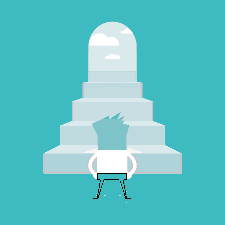 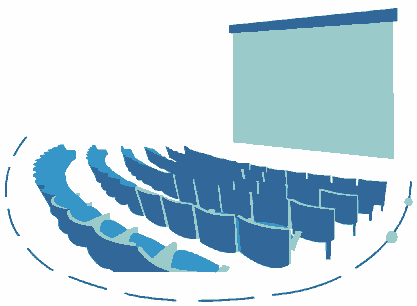 GESTÃO DA CARRREIRA
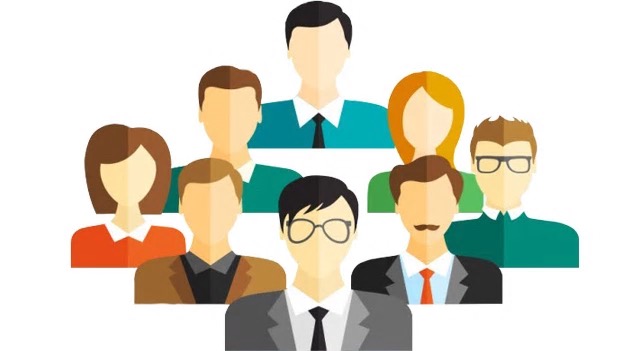 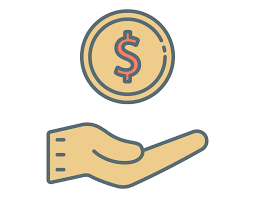 Processos
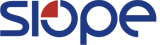 ATRIBUIÇÃO DE AULAS
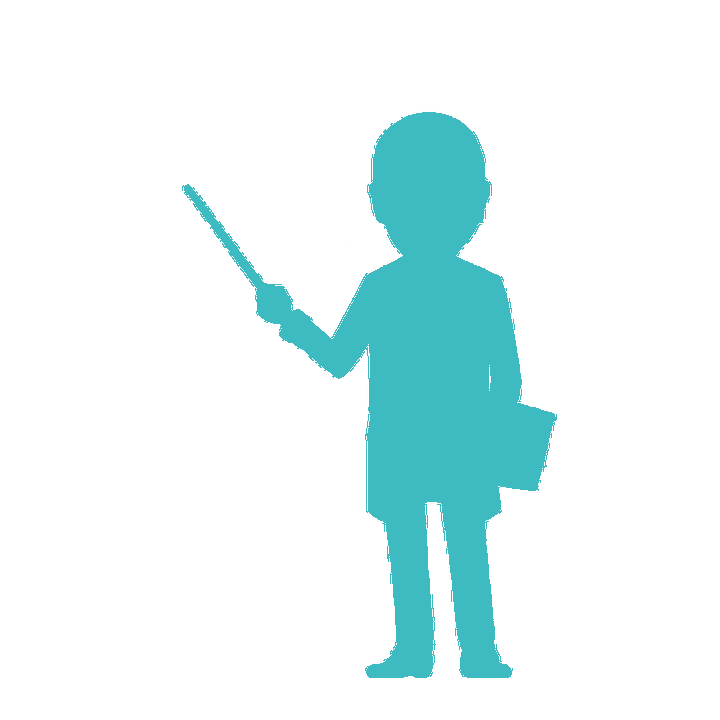 GESTÃO DE PESSOAL
EXECUÇÃO ORÇAMENTÁRIA
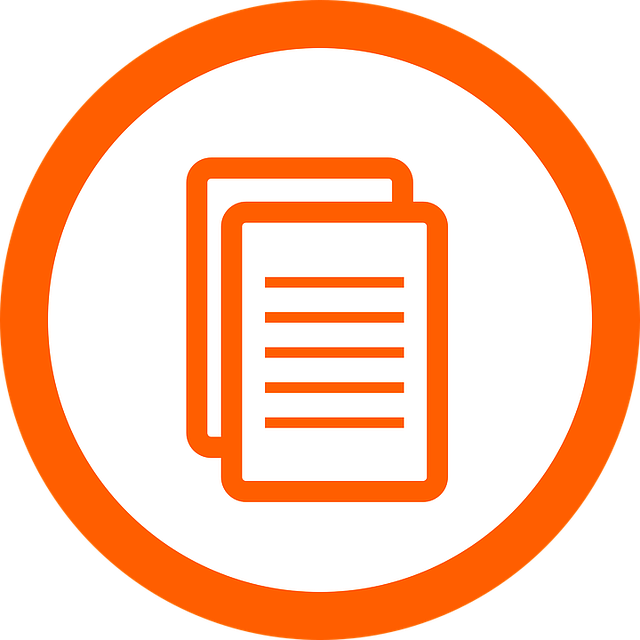 SELEÇÃO DE DOCENTES
Custo/aluno
GESTÃO DE CONTRATOS
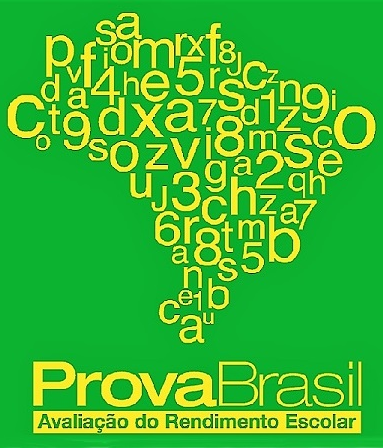 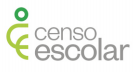 Fontes
Equipe da Pesquisa
Profa. Ursula Dias Peres
Bruna Barcellos Mattos
Isabella Menon
Marcel Felices
Rogerio Limonti Tiburcio
Obrigada!
uperes@usp.br
pesquisaorcamentoeducacao@gmail.com